Telling Your Story Not-For-Profit – Credit Profile Assessment
Presented by: Carlene Messam
First Vice President, SunTrust Bank
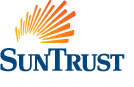 Agenda
Types of Financing
Porter and You
Macro Considerations
Client Specific Considerations
Market
Management & Governance
Numbers Matter
Food For Thought – Working with Financing Partner
2
Typical Financing Options
Conventional 
Bridge Financing
Public Debt
Tax-Exempt
LC Backed VRDN
NBQ
BQ
New Markets Tax Credit
3
Porter & You
What industry does the organization operate in?  What are the specific dynamics of that organization (national, regional player, local trends)?
Bargaining Power of Customers in that industry (who are their customers-  including broader stakeholders and is their bargaining power high or low?)
Bargaining Power of Suppliers in that industry (what are they selling?  They may be supplying brainpower or education etc…)
Threat of new entrants/Threat of substitute product- can someone come in and do it better?
Competitive Rivalry
Economic Cycle and Seasonality Impact on organization
4
Client & Market Considerations
What is the organization’s niche, its unique attributes, competitive advantages/disadvantages?
Does the business plan (or vision) match up with what we know about the industry and the client’s niche? 
How long has the organization been in existence and do they have a consistent, strong reputation?
Have they been through several successful fundraising campaigns?
Does the organization have a well established investment and endowment portfolio (if private school); 
Does the organization have one or two years worth of overhead needs in cash/liquidity position (if an association)?
Could the organization survive a short-lived deterioration in strength of Board and/or staff?
If there is an economical downturn, could the organization manage through it?
5
Management & Governance
Board
Does the organization have strong Board involvement and oversight?
Is the Board easily accessible by the Bank?
Does the Board represent a wide variety of professional skills, influential community representatives, and persons with access to funding and in-kind support?
Are they knowledgeable of NFP inner-workings?
Does the Board demonstrate willingness to fire ineffective NFP executive Leadership ?
Management
Does the organization have a strong and experienced management team?
Does Management have an excellent relationship and reputation with the Board and community?
Do they have a track record of executing strategies that enable the client to weather adverse conditions successfully?
What is Management’s Philosophy?
6
Financial Analysis
Breakeven or better unrestricted operating profit
Satisfactory expense management
Comparison to peer group 
Stable and predictable cash flow
Balance sheet liquidity
Collateral options
7
Key Ratios
Debt Service Coverage Ratio- 1.0x to 1.5x
Unrestricted Liquidity Value to Funded Debt Ratio – 0.40x to 1.0x
Unrestricted Liquidity to Cash operating expense ratio- 0.50x -1.0x
Funded Debt/ Net Assets Ratio – 0.75x to 1.0x
8
Keys – Banking Partner Assessment
Every Bank has a Unique Process. 
Relationship Matters - Get an understanding of how you will work with the Bank once the deal closes- relationships are important, not enough to be the lowest cost provider.
Approval Process - Who does the Relationship Manager have to go to get the deal approved? Is it a local approver, out of market approver, committee process etc.
Meet Senior Credit Officer, Regional President
Be Pro-active on Story, Structure and Covenants
9
Q & A
10